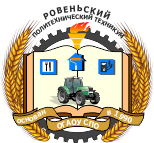 Министерство образования  Белгородской области
Областное государственное автономное профессиональное образовательное учреждение
«Ровеньский политехнический техникум»
Тема: 
Использование результатов методики социально-психологического тестирования как инструмента профилактики и коррекции со студентами попавшими в «группу риска»
Ровеньки 
2022
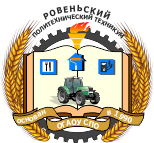 Нормативно правовые акты
Письмо Министерства просвещения от 20.08.2021г. №НН 240/07
План мероприятий по реализации Концепции на период до 2025года
Приказ Министерства здравоохранения РФ  от 06.10.2014г №581н  ОПМО
Приказ Минпросвещения России от 20.02.2020 № 59 
Текст Концепции профилактики употребления ПАВ в образовательной среде
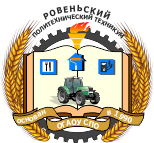 Задачи социально-психологического тестирования
3
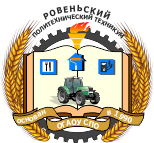 Результаты тестирования по группе
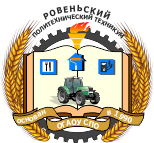 Группы внимания в соотношении факторов защиты и факторов риска
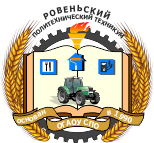 Результат социально-психологического тестирования по группам внимания
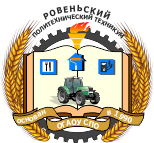 ЗАДАЧИ ПРОФИЛАКТИКИ
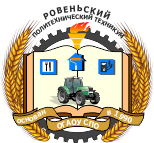 Коррекционно-профилактическая работа
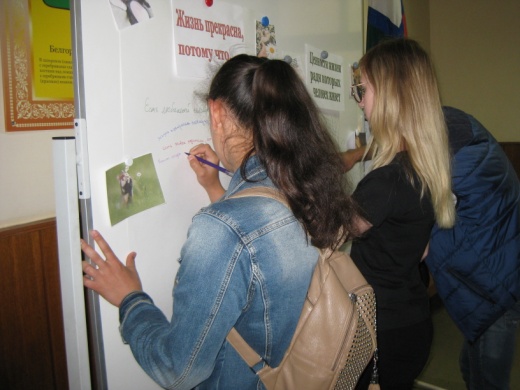 МЕТОДИЧЕСКИЕ РЕКОМЕНДАЦИИ 
ДЛЯ КУРАТОРОВ
ПО ВНЕСЕНИЮ КОРРЕКТИРОВОК В ПЛАН ВОСПИТАТЕЛЬНОЙ РАБОТЫ УЧЕБНЫХ ГРУПП СОГЛАСНО РЕЗУЛЬТАТОВ СОЦИАЛЬНО-ПСИХОЛОГИЧЕСКОГО ТЕСТИРОВАНИЯ
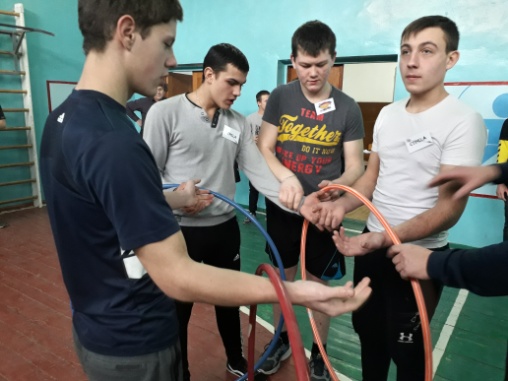 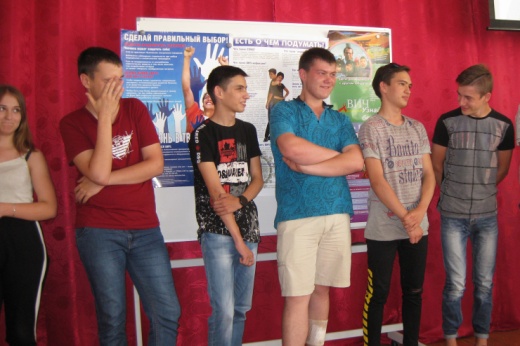 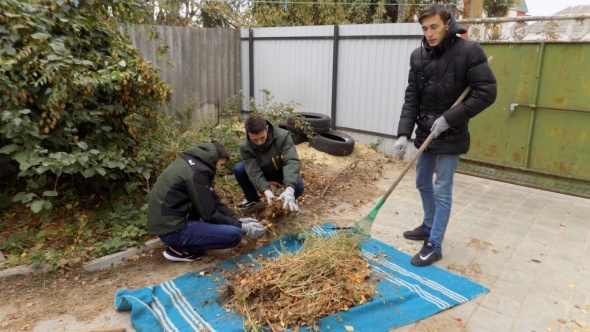 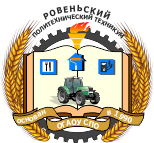 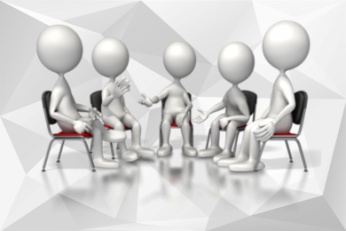 Вторичная профилактика
направлена на обучающихся группы повышенного внимания социально-психологической службы
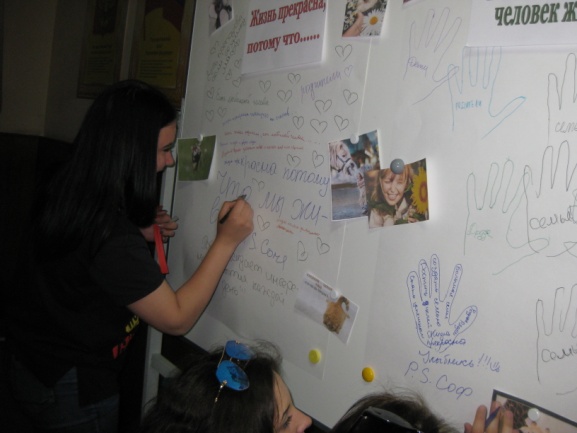 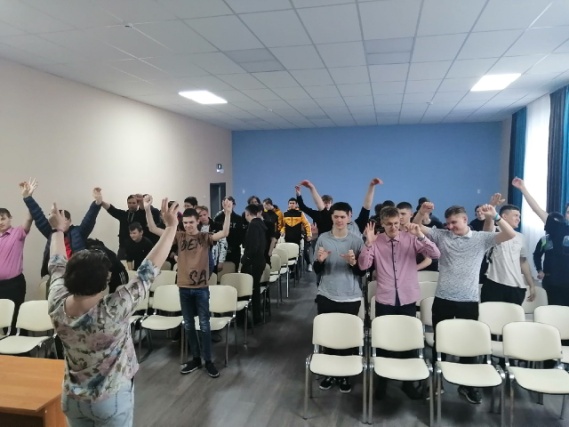 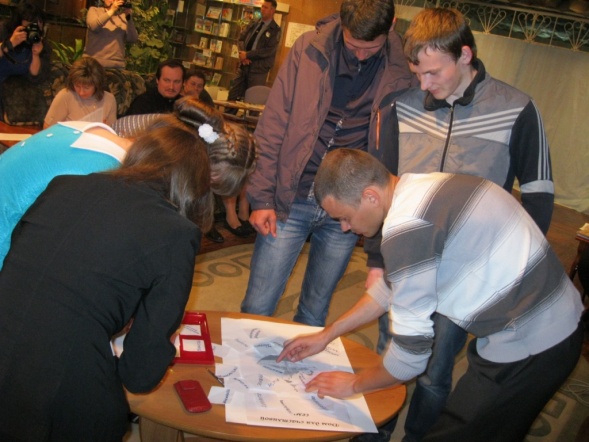 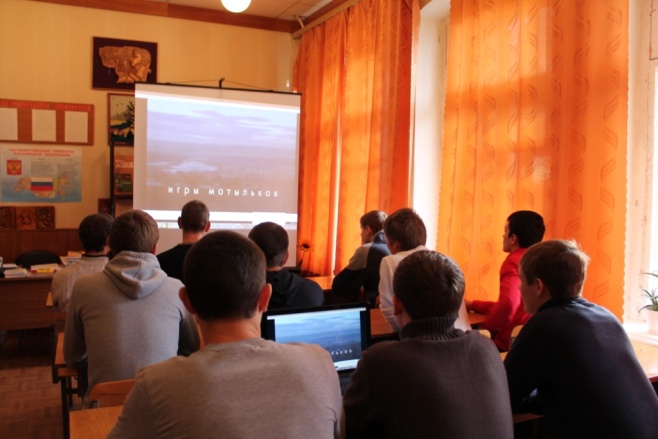 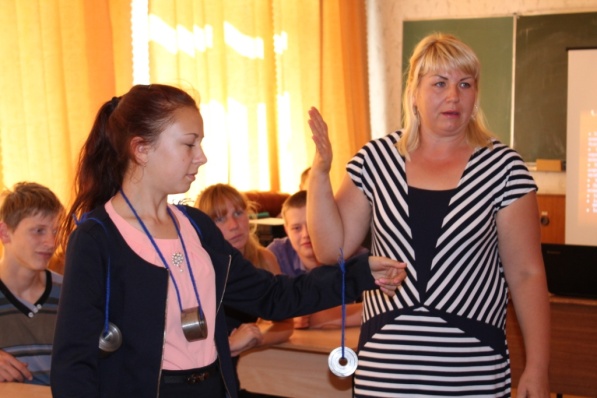 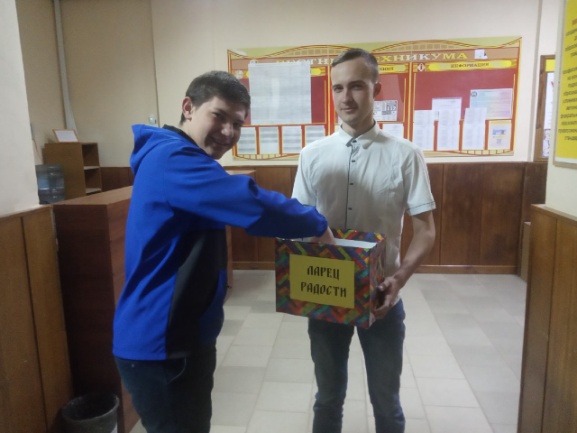 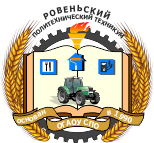 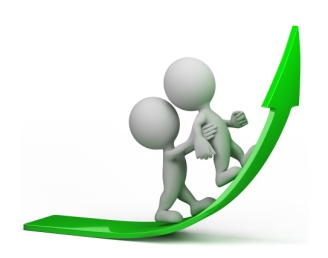 Третичная профилактика
со студентами «группы риска» проводится индивидуальная коррекционная работа
«Фунт профилактики стоит пуда лечения»
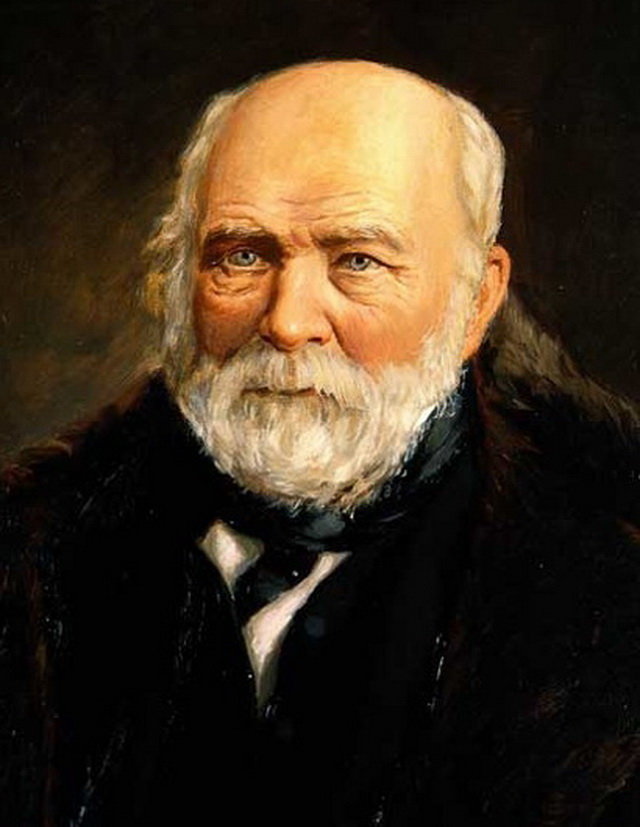 Н.И. Пирогов
Спасибо за внимание